Social Work Licensing
Catholic University– Social Work Class
December 16, 2021
Social work
BOARD MEMBERS
5 Mayoral appointees
4 DC licensed social workers and 1 consumer member

Velva Spriggs, LISW, Chairperson
Wanda Wheeler, LICSW
Marjan Shallal, LGSW
LSWA- Vacant
Selerya Moore, Consumer Member
CHARGE OF REGULATORY BOARDS
Define the Profession
	Establish Scope of Practice and/or Title Protection
	Set Standards
	Determine Continuing Competence
License Professionals
	Initial Licensure/Renewal 
Enforce Laws and Rules
	Investigate and Resolve Complaints
	Conduct Competence and Capacity Proceedings
Inform and Remain Accountable to the Public
	Distribute Public Information
	Support Licensees
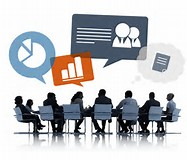 Social work licensure
not a hierarchy
LSWA-Bachelor’s level
LGSW- Generalist (MSW entry level)
LISW- Non-clinical work
LICSW- Clinical work
Practice definition of social work
Rendering or offering to render professional services to individuals, families, or groups of individuals that involve the diagnosis and treatment of psychosocial problems according to social work theory and methods.

Depending upon the level at which an individual social worker is licensed under this chapter, the professional services may include, but shall not be limited to, the formulation of psychosocial evaluation and assessment, counseling, psychotherapy, referral, advocacy, mediation, consultation, research, administration, education, and community organization.
Professional Relationship
Professional groups - focus is on the development and promotion of the profession (National Association of Social Workers)

Academia - focus is on the educational theory and practice methods (Council on Social Work Education)

Regulators - focus is on public protection and the minimum skills needed to practice competently and safely to protect the public (District of Columbia Board of Social Work)
Board of social work LICENSURE census
Licensed Graduate Social Workers (1,336 licensees*)
Licensed Independent Clinical Social Workers (3,768 licensees*)
Licensed Independent Social Workers (42 licensees*)
Licensed Social Work Associates (51 licensees*)

*as of  December 2021
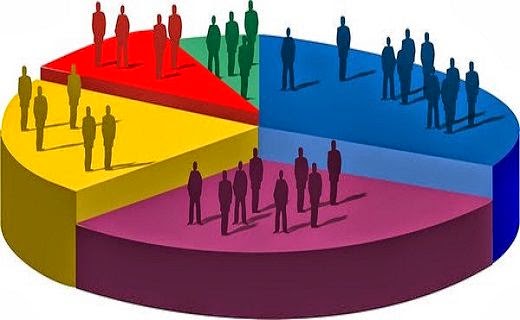 LICENSURE CRITERIA
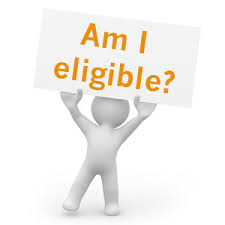 Submission of a complete Online application (all required documents and fees) to the board
Successful completion of a BSW/MSW program accredited by the Council on Social Work Education (CSWE)
Passing score on the Association of Social Work Boards (ASWB) examination
Criminal background check clearance from the Board
Application approval by the Board and issuance of license
INFORMATION FOR anticipated Graduates
Students who have a letter from the Dean of the program documenting an impending graduation, within 90 days, may apply to sit for the examination
Applications submitted without a letter or 91 or more days before graduation will not be processed
Follow application instructions
Upon receipt of the official transcript, if qualified, the license will be issued
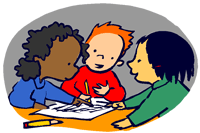 THREE PHASES OF THE APPLICATION PROCESS
Phase 1 – Processing:  Applicant submits application online through the new online application portal by DC Health. The application once submitted online is forwarded to the Health Licensing Specialist (HLS) for analysis.  The successful completion of phase 1 is dependent upon the applicant submitting all required documents . Applications pending for more than 120 days, with appropriate communication to the applicant throughout the 30-60-90 day period to notify them of deficiencies, will be closed.
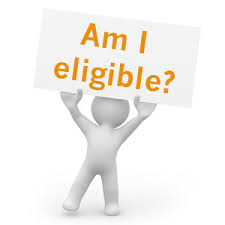 THREE PHASES OF THE APPLICATION PROCESS
Phase 2 – Analysis:  The board’s staff conducts a more detailed review of all the documents provided by the applicant, ensuring that they have met the minimum requirements for licensure under the law. Additionally, the HLS may request further information from the applicant before forwarding the application to the Board for a final decision.
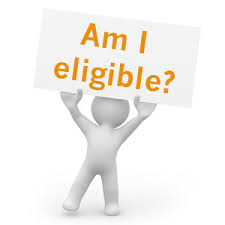 THREE PHASES OF THE APPLICATION PROCESS
Phase 3 – Board Decision:  The Board will review applications full detail.  If the application is found to be in accordance with the statutes and regulations for licensure approval, a license document will be mailed to within one week of approval.

If the Board determines that an application does not completely comply with any of the statutory or regulatory criteria for licensure, the Board may ask for additional information, or ask that an interview be scheduled to answer further questions relevant to determining licensure approval. If the Board finds that a licensee does not meet the requirements for licensure, or that there is a legal or practice issue that bears upon fitness for licensure, they may formally request that an application is withdrawn or deny the application.
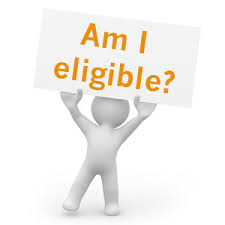 CRIMINAL BACKGROUND CHECK
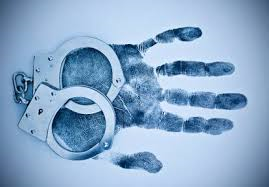 Fingerprints are required during initial licensure and every renewal 
Local and federal criminal data bases are queried 
All arrests, charges, and convictions are reported, even those for “good cause” and events that occurred long ago
Eliminate delays with you application or sanctions from the Board by reporting any arrest, charge, or conviction on your application
Social work examination (aswb)
Owned by the Association of Social Work Boards
Administered through computers  
Created based on a practice analysis
Questions are written by social workers
180 (20 are pretest items) multiple choice questions 
Administers five categories of social work licensure examination: 
Associate
Bachelors
Masters
Advance Generalist
Clinical 
$230.00 (A separate fee from the licensure application paid directly to ASWB)*
Retake policies vary by jurisdiction 
       - Check the regulations (https://dchealth.dc.gov/sites/default/files/dc/sites/doh/publication/attachments/Chapter%2070%20Social%20Work%207-5-2019.pdf)
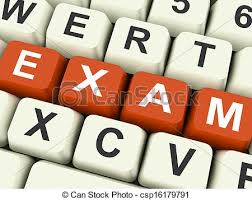 Social work LICENSURE FEES
Initial License:			$230.00 

Renewal: 				$145.00

Examination:			$230 (Paid directly to ASWB)

Criminal Background Check:	$50.00 -$90.00 (varies depending   					on location)
SANCTIONABLE ACTIONS
Unlicensed practice
Supervising unlicensed practice
Failure to comply with CE requirements
Falsifying CE’s
Misrepresentation
Unless authorized to practice social work a person shall not use the words or terms "social worker," "clinical social worker," "graduate social worker," "independent social worker," "licensed independent social worker," "L.I.S.W.", "licensed independent clinical social worker," "L.I.C.S.W.", or any similar title or description of services with the intent to represent that the person practices social work. 
Supplying false statements to the Board
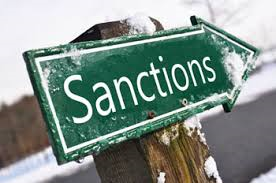 BOARD STAFF
LaTrice Herndon
Executive Director
Email: latrice.herndon@dc.gov 
Tel: 202-559-7283
Board Email: dcbosw@dc.gov   


Mavis Azariah-Armattoe
Health Licensing Specialist
Email: mavis.azariah@dc.gov 
Tel: 202-442-4782
KEY LINKS
DC Health Online Application: https://doh.force.com/dchealthrenewals/s/portal-page
District of Columbia Board of Social Work: https://dchealth.dc.gov/node/161602
National Association of Social Workers: https://www.socialworkers.org/newhomepage 
Association of Social Work Boards: https://www.aswb.org/ 
Clinical Social Work Association: https://www.clinicalsocialworkassociation.org/
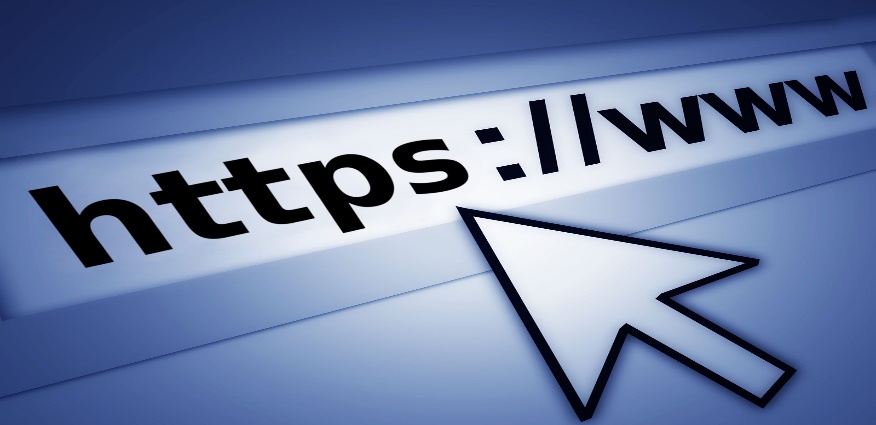 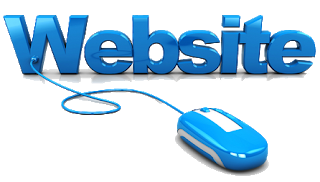 THANK YOU
Visit us online:
dchealth.dc.gov

Follow us on social media:
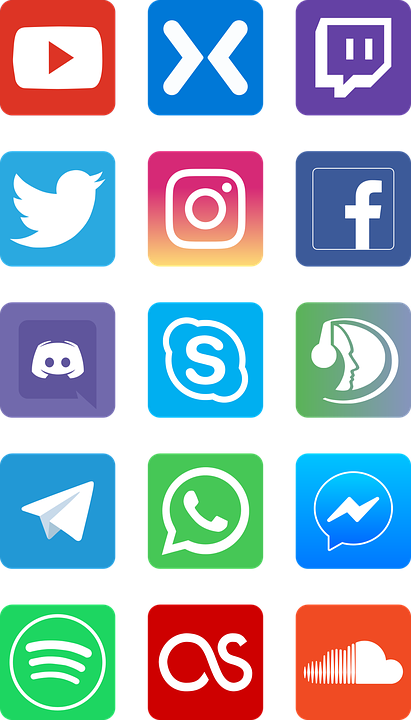 @_DCHealth
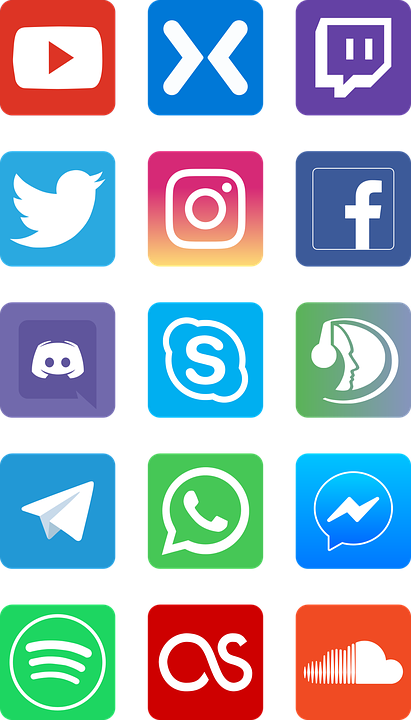 DC Health
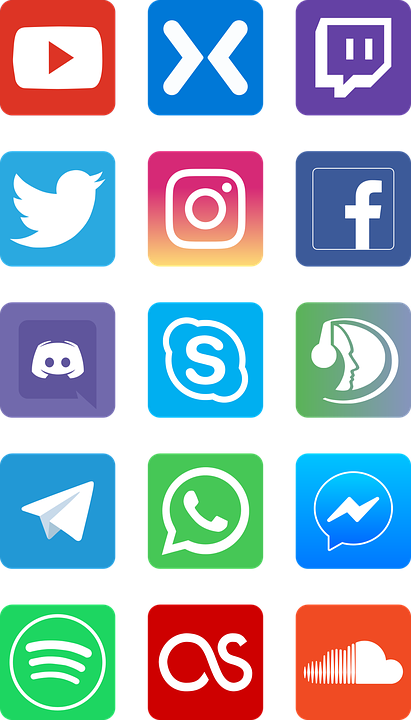 dchealth